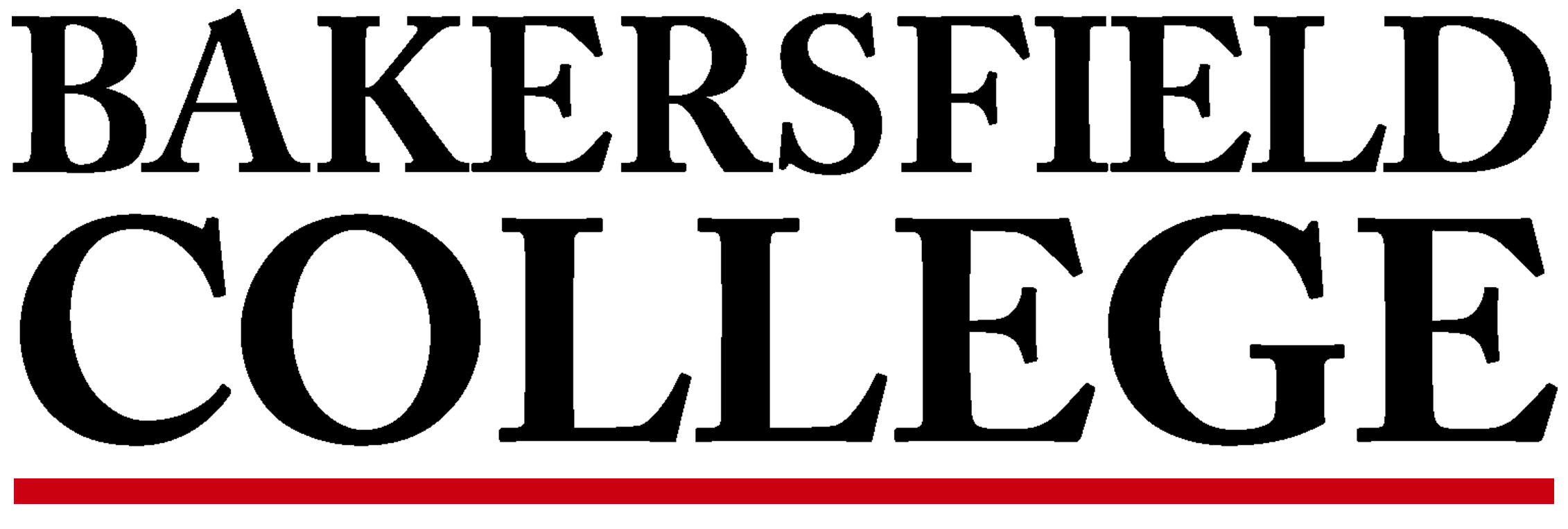 2016 Bakersfield College Services Survey
Tuesday, September 13, 2016
191
Total Responses
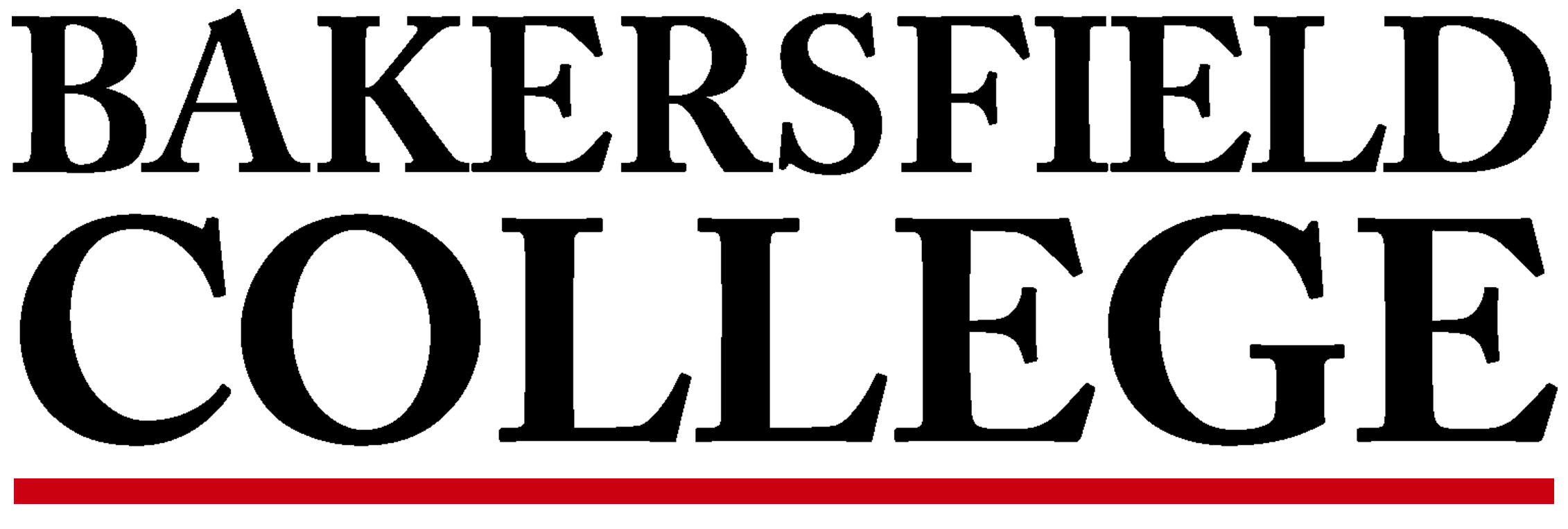 Date Created: Wednesday, April 13, 2016
Complete Responses: 191
Q1: Do you agree that Academic Instructional Technology (Moodle, etc) has provided effective service to you?
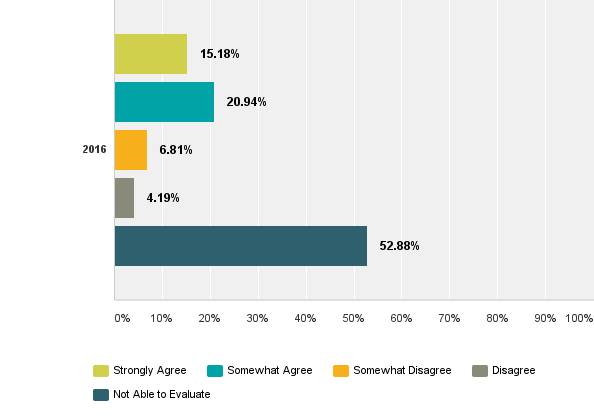 Q2: Do you agree that Admissions & Records has provided effective service to you?
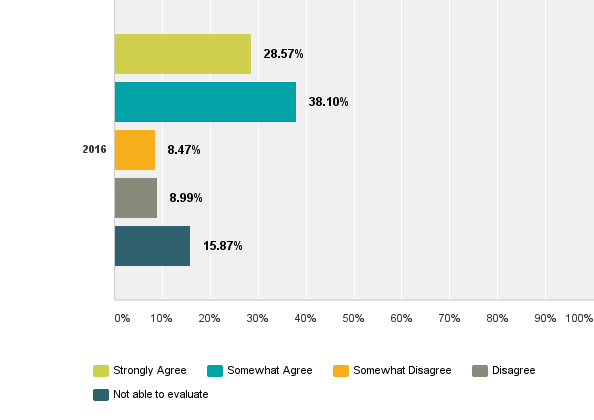 Q3: Do you agree that the Assessment Center (Placement Testing and Accommodations) has provided effective service to you?
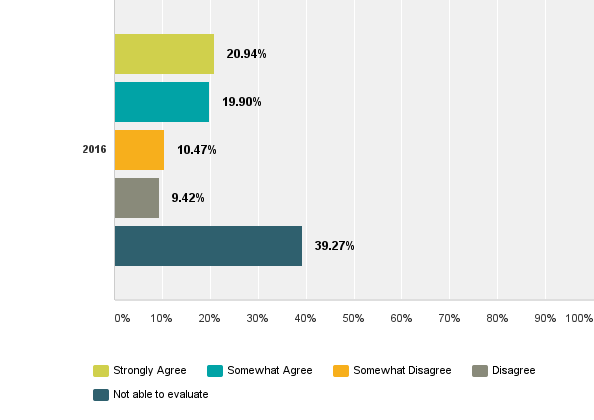 Q4: Do you agree that the Bookstore has provided effective service to you?
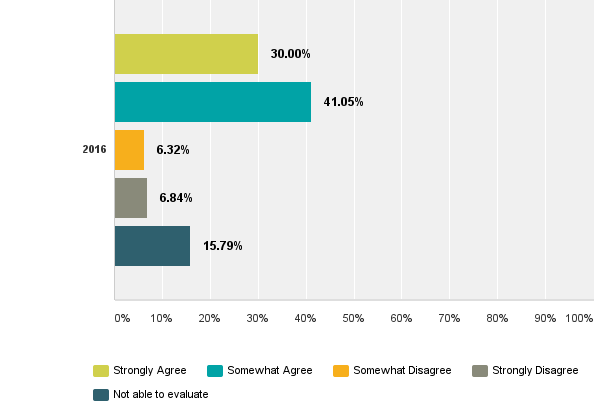 Q5: Do you agree that the Budget & Finance office has provided effective service to you?
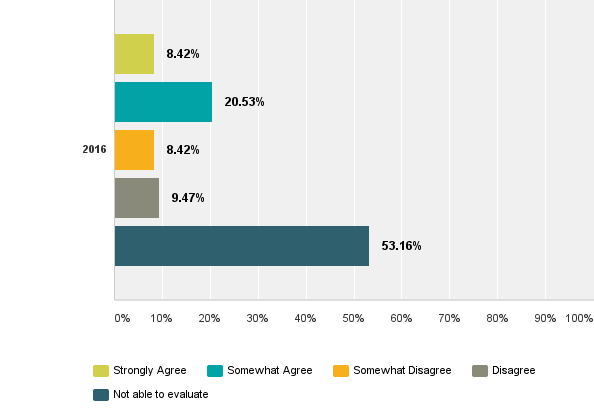 Q6: Do you agree that the Child Development Center (Child Care) has provided effective service to you?
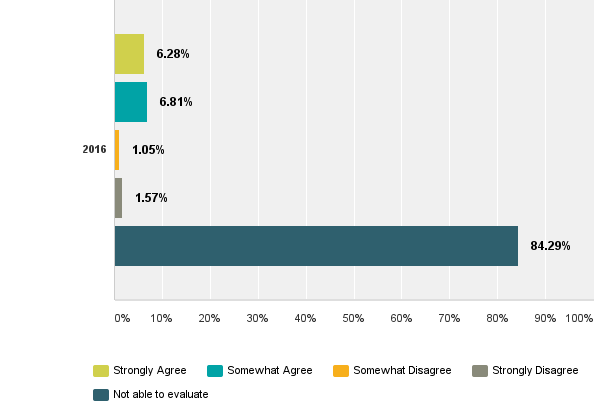 Q7: Do you agree that the District Business Services office on the BC campus (facilitate procurement processes, ticketing for events) has provided effective service to you?
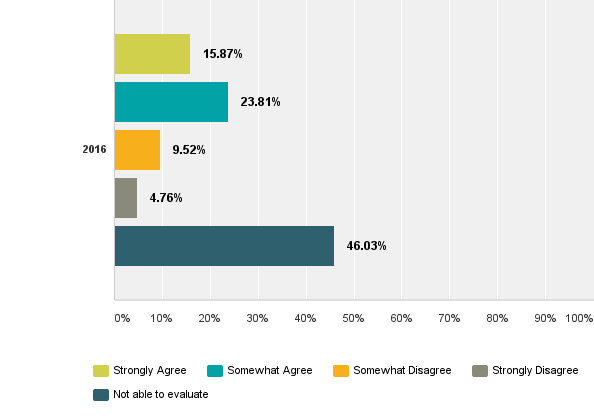 Q7: Do you agree that the District Business Services office on the BC campus (facilitate procurement processes, ticketing for events) has provided effective service to you?
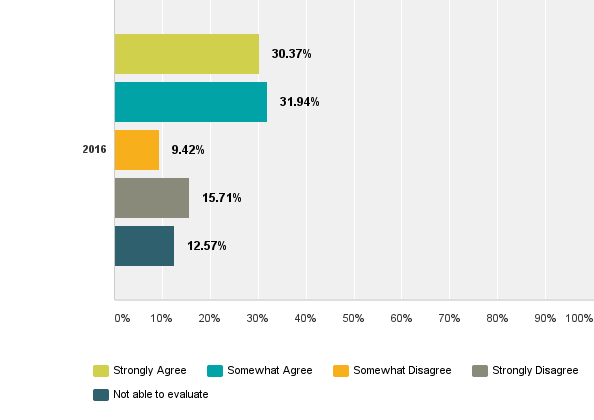 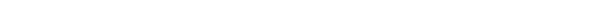 Q9: Do you agree that Event Scheduling (Meetings, Campus Events) has provided effective service to you?
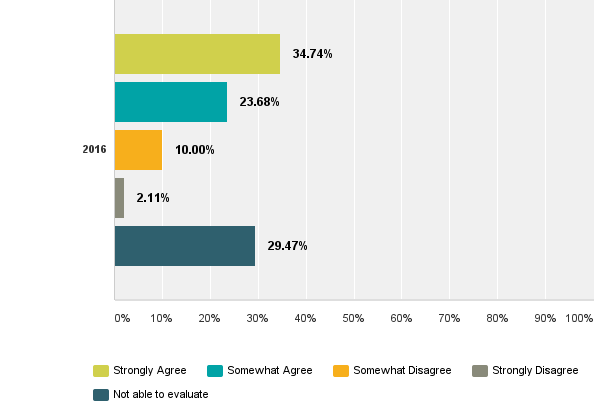 Q10: Do you agree that the Facilities/Construction office (Major capital outlay projects) has provided effective service to you?
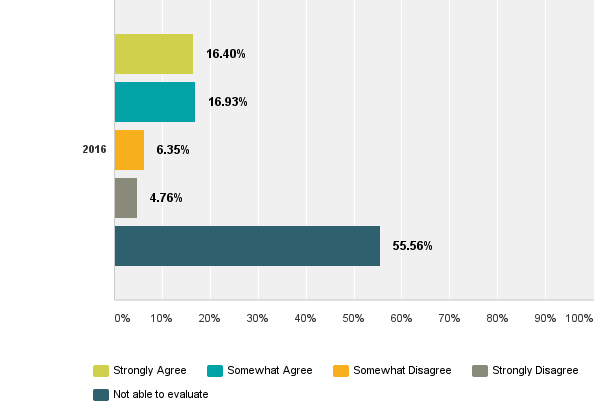 Q11: Do you agree that Financial Aid (Scholarship process and student grants) has provided effective service to you?
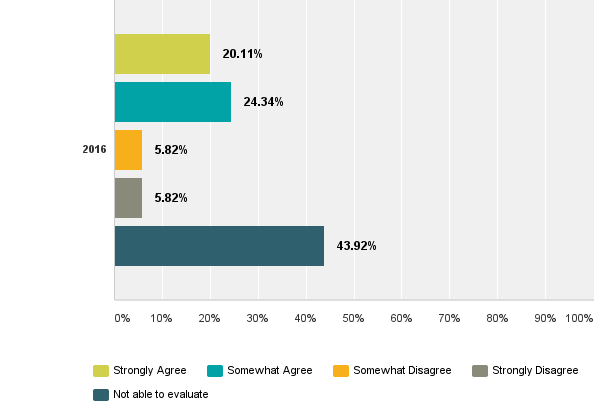 Q12: Do you agree that Food Service (Cafeteria, Special Events) has provided effective service to you?
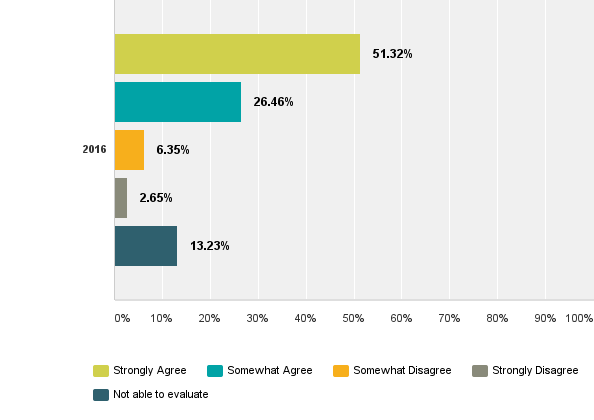 Q13: Do you agree that the Foundation (Donor contributions, account management) has provided effective service to you?
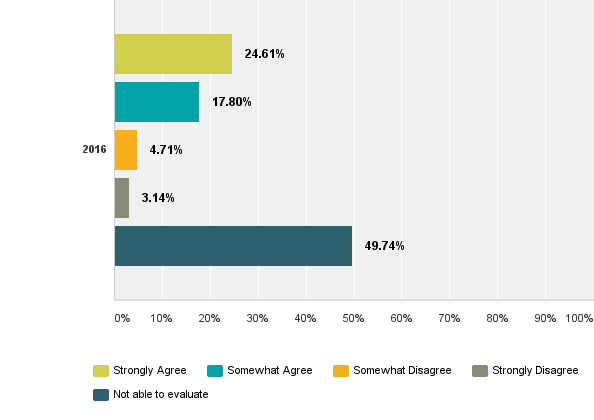 Q14: Do you agree that the Health and Wellness Center has provided effective service to you?
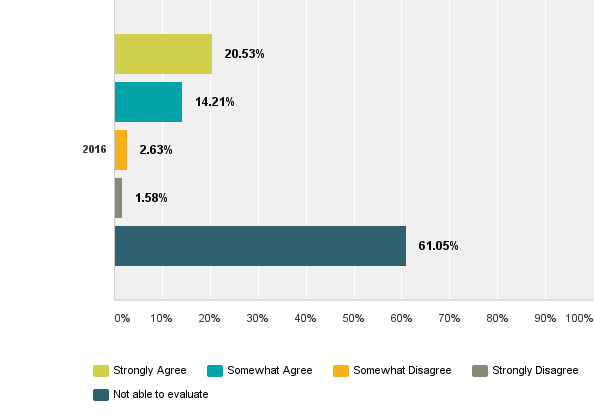 Q15: Do you agree that the Library has provided effective service to you?
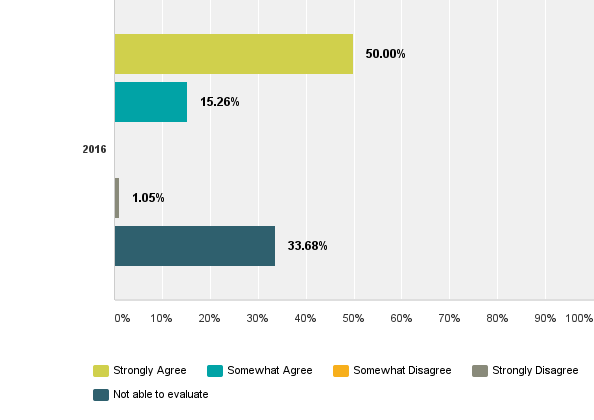 Q16: Do you agree that Maintenance & Operations (Cleanliness, maintenance, work orders, repairs) has provided effective service to you?
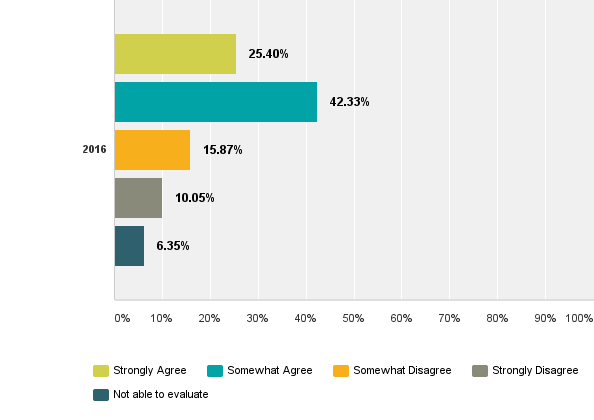 Q17: Do you agree that Mail Service (Letters, interoffice) has provided effective service to you?
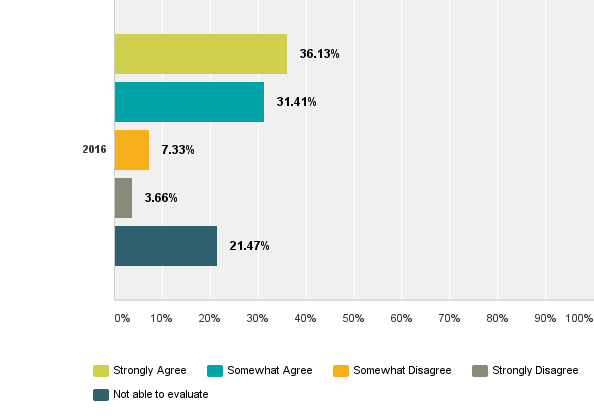 Q18: Do you agree that Marketing & Public Relations (Web, Graphic Design, Media Public Relations) has provided effective service to you?
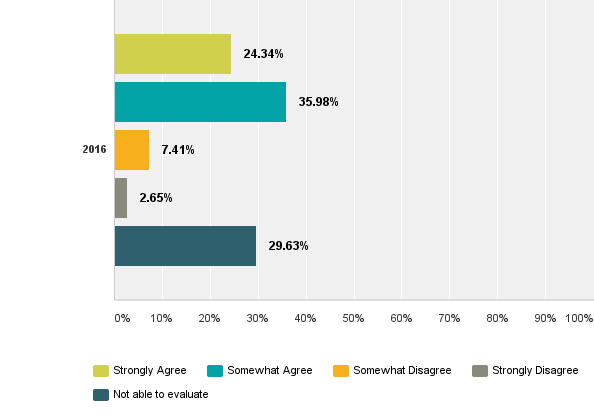 Q19: Do you agree that Media Services (Audio visual support) has provided effective service to you?
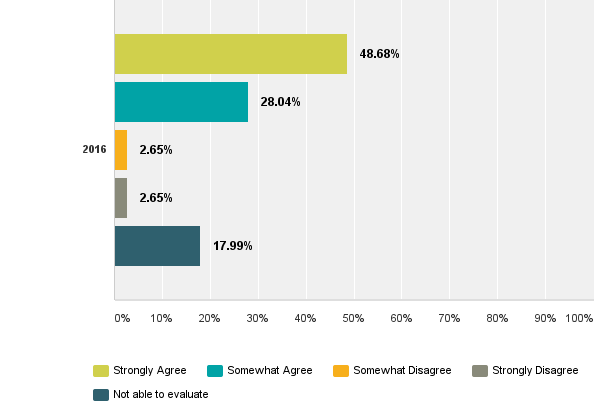 Q20: Do you agree that Outreach (Community engagement) has provided effective service to you?
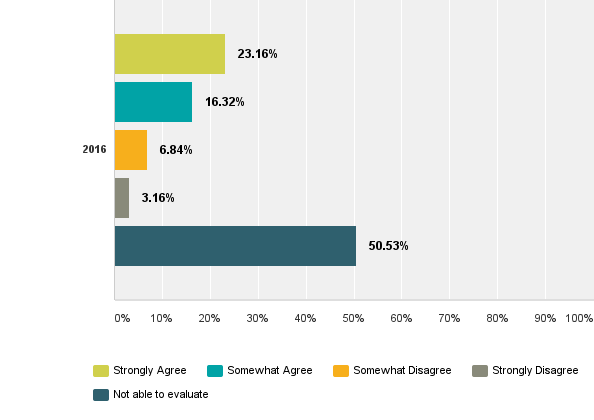 Q21: Do you agree that the President's Office support staff have provided effective service to you?
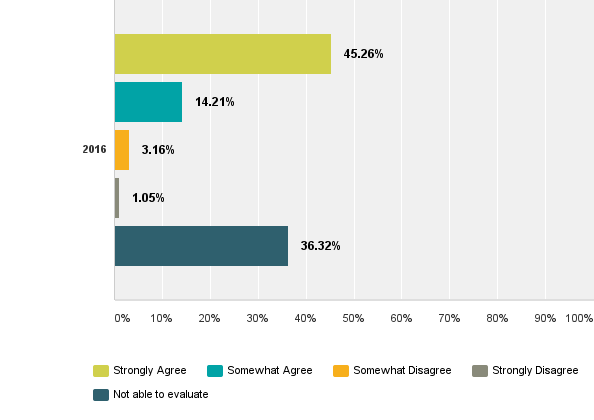 Q22: Do you agree that the Print Shop (Campus printing) has provided effective service to you?
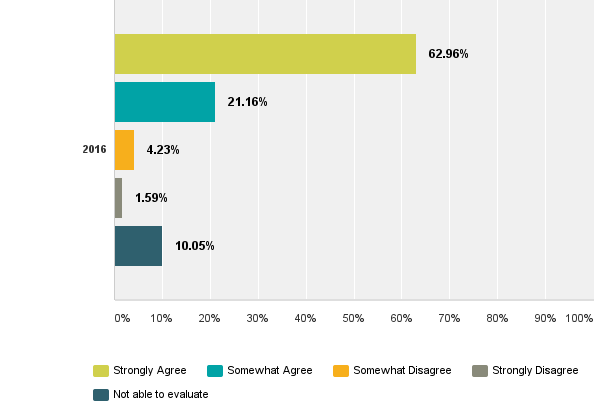 Q23: Do you agree that Public Safety (Parking, Security) has provided effective service to you?
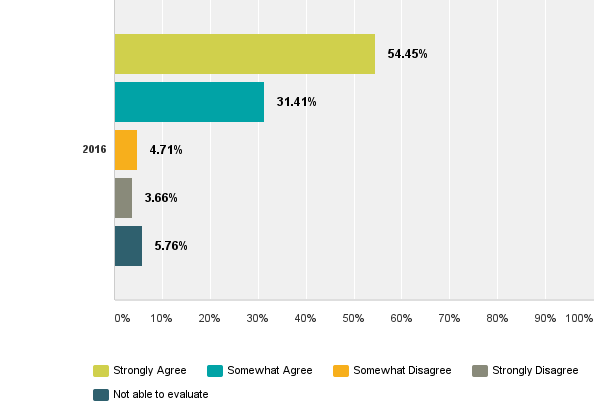 Q24: Do you agree that Shipping & Receiving (FedEx and other large packages/items) has provided effective service to you?
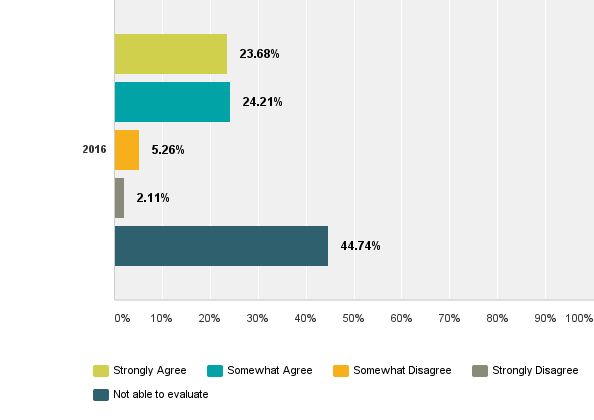 Q25: Do you agree that Technology Support (Local Network, WiFi, Lab Support) has provided effective service to you?
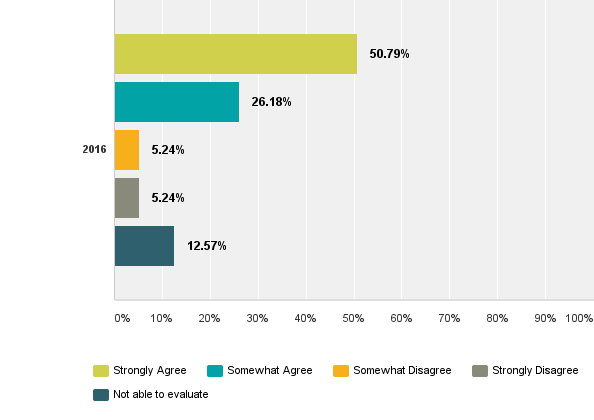 Q26: Do you agree that this Dean's or Director's Office support staff have provided effective service to you?
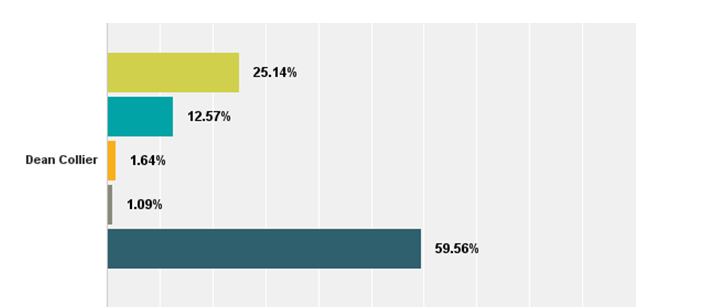 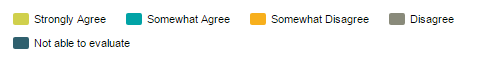 Q26: Do you agree that this Dean's or Director's Office support staff have provided effective service to you?
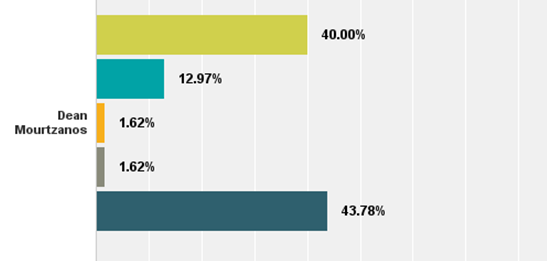 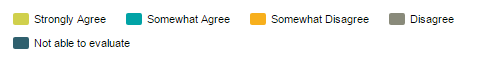 Q26: Do you agree that this Dean's or Director's Office support staff have provided effective service to you?
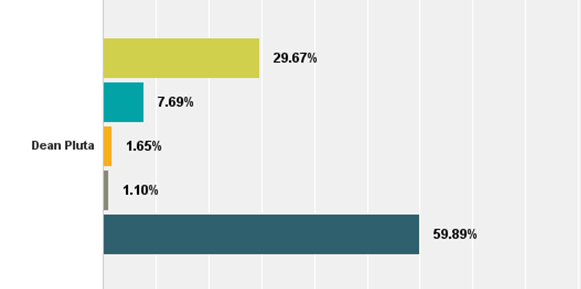 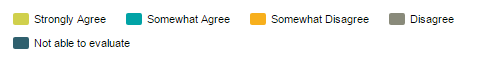 Q26: Do you agree that this Dean's or Director's Office support staff have provided effective service to you?
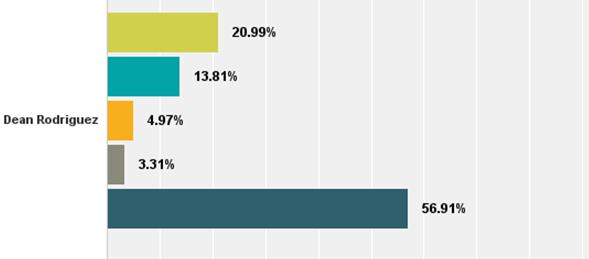 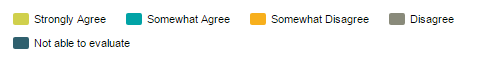 Q26: Do you agree that this Dean's or Director's Office support staff have provided effective service to you?
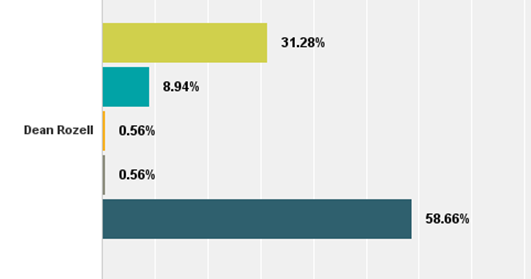 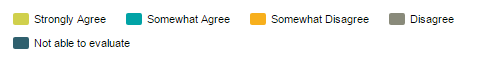 Q26: Do you agree that this Dean's or Director's Office support staff have provided effective service to you?
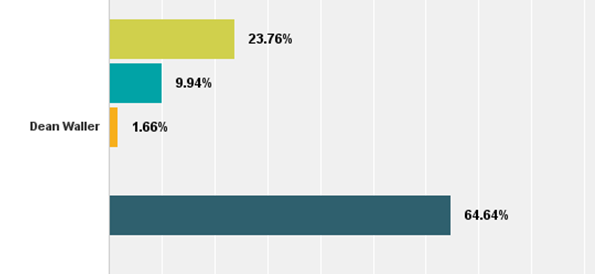 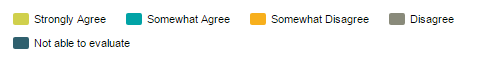 Q26: Do you agree that this Dean's or Director's Office support staff have provided effective service to you?
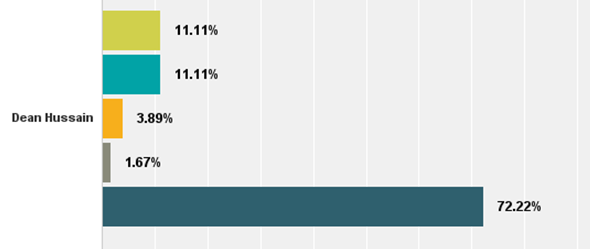 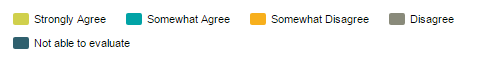 Q26: Do you agree that this Dean's or Director's Office support staff have provided effective service to you?
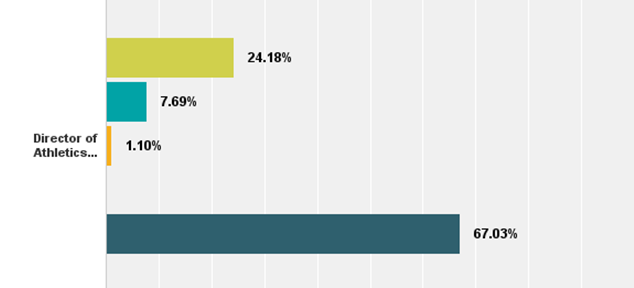 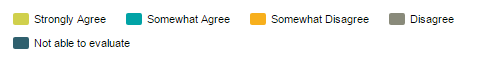 Q26: Do you agree that this Dean's or Director's Office support staff have provided effective service to you?
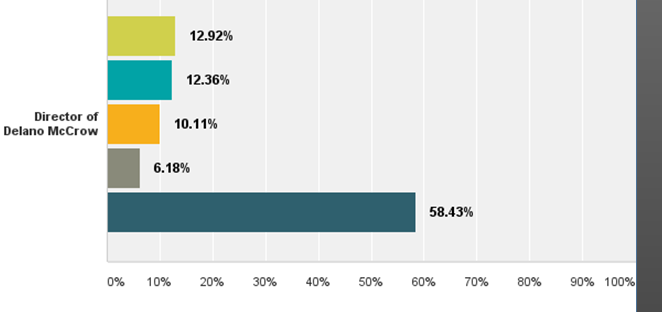 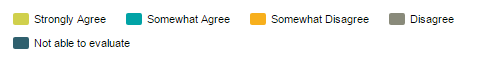 Q27: How would you describe your position?
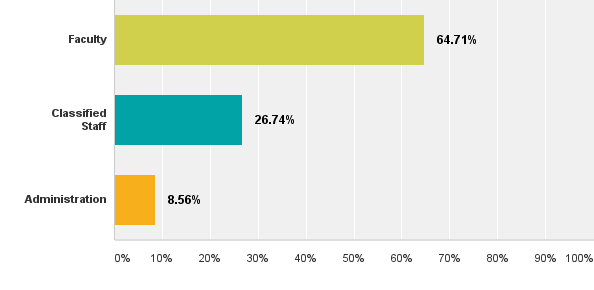 Q28: How long have you worked for Bakersfield College?
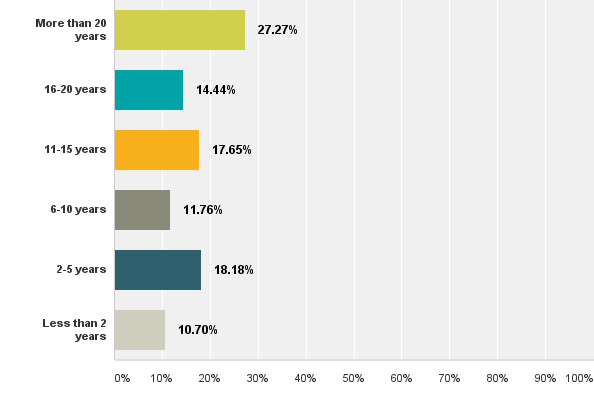 Q29: Are you a member of any collegewide committees or councils?
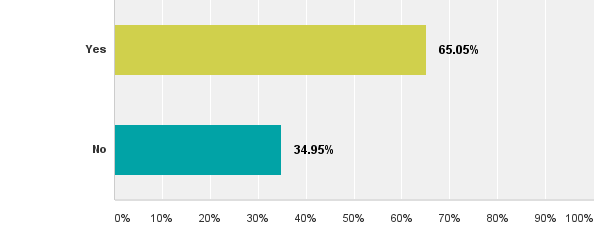 Q30: What is your primary work location?
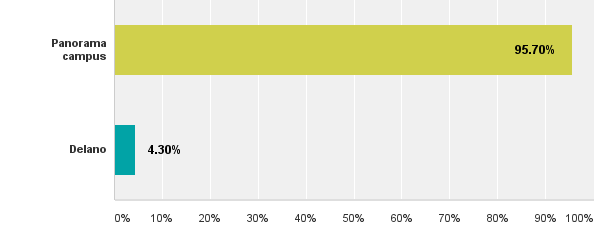